Does the use of robotic technology improve the outcomes of primary total hip arthroplasty?
Alisagib Dzhavadov /
Vreden National Medical Research Center. 
International Joint Centre.
Goksel Dikmen /
Acibadem Mehmet Ali Aydınlar University.
International Joint Centre.
[Speaker Notes: Alisagib Dzhavadov and Goksel Dikmen were responsible for preparing the review on this topic.]
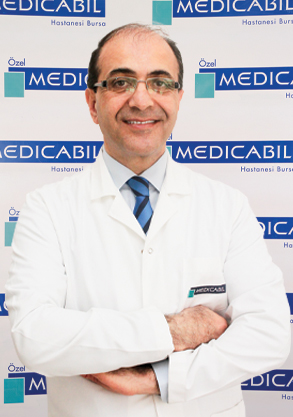 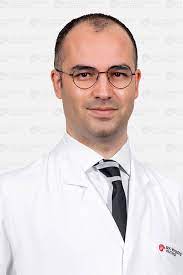 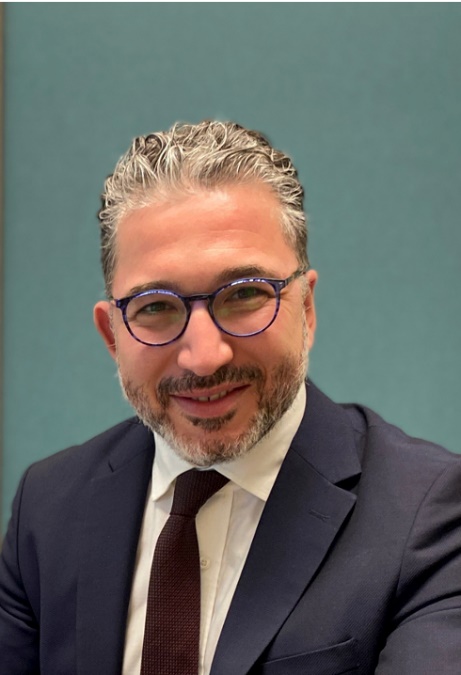 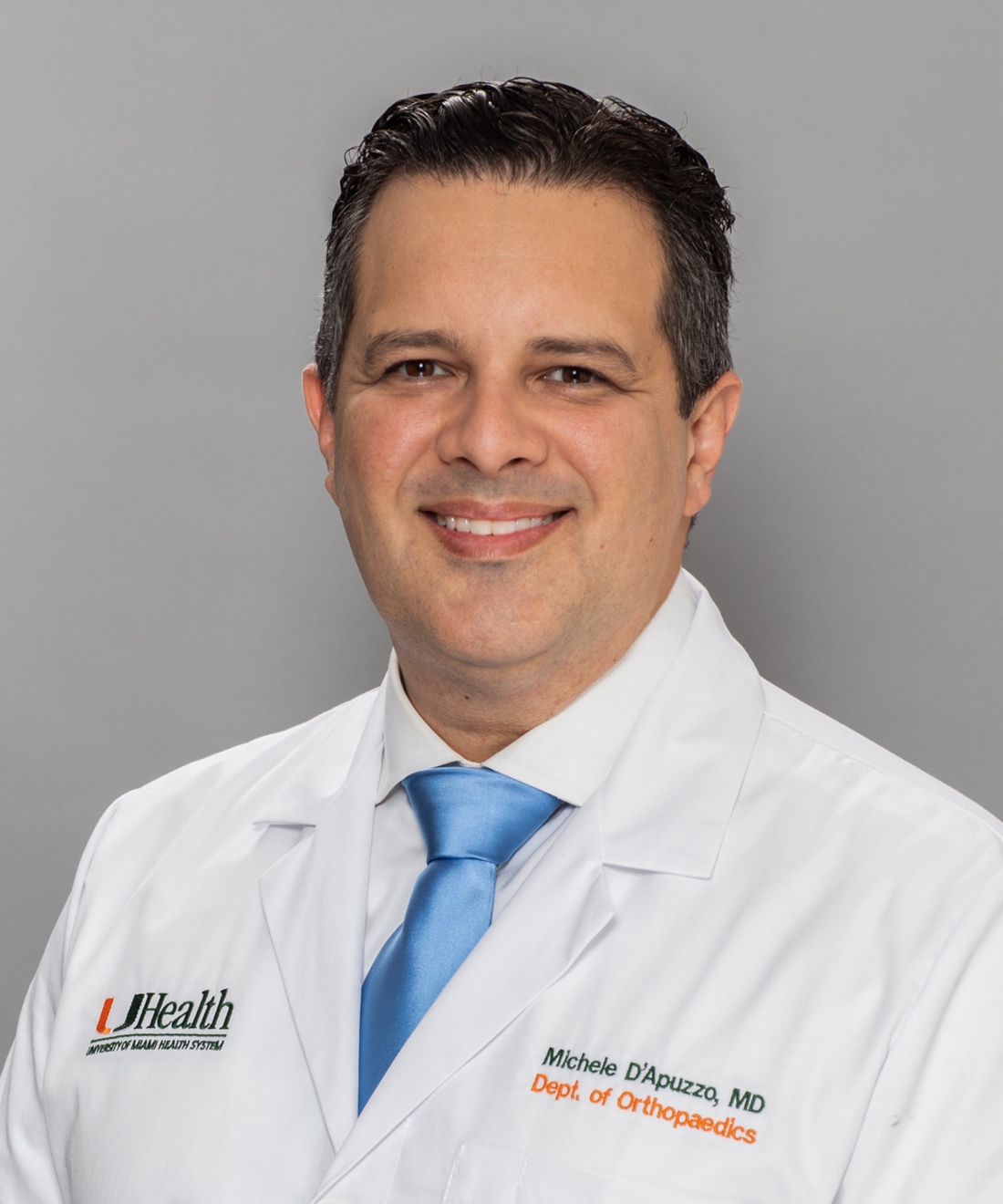 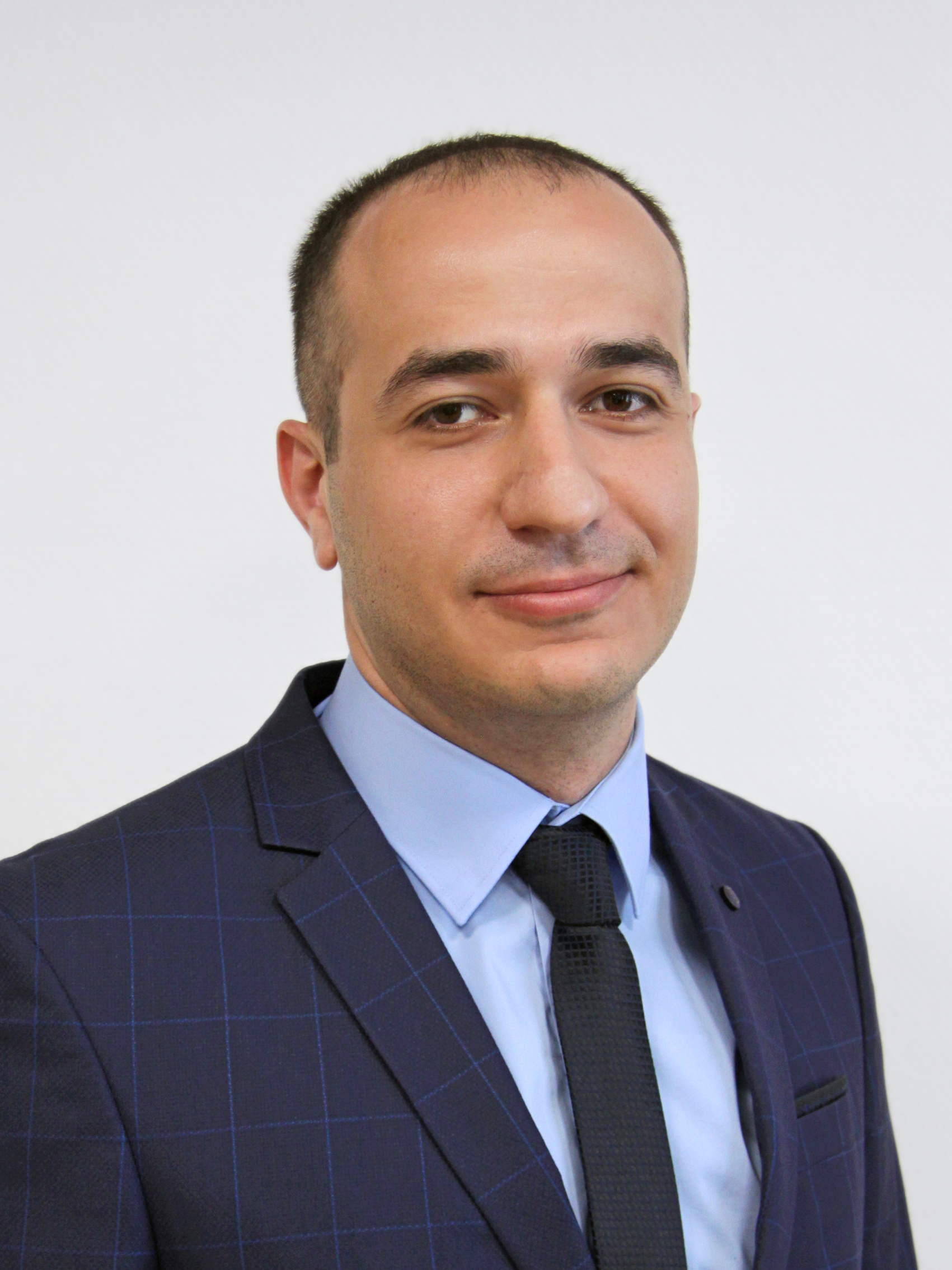 Emrah Caliskan
Michele  D'Apuzzo
Ömer Bilgen
Alisagib Dzhavadov
Goksel Dikmen
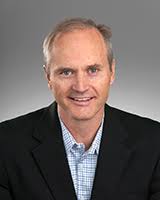 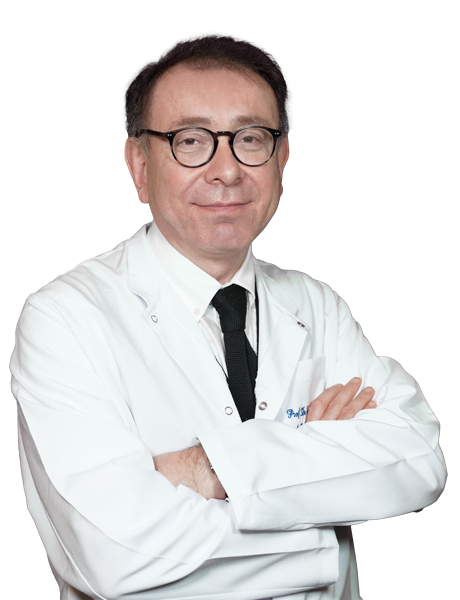 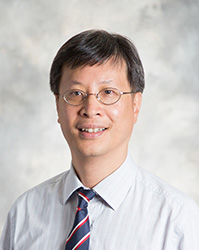 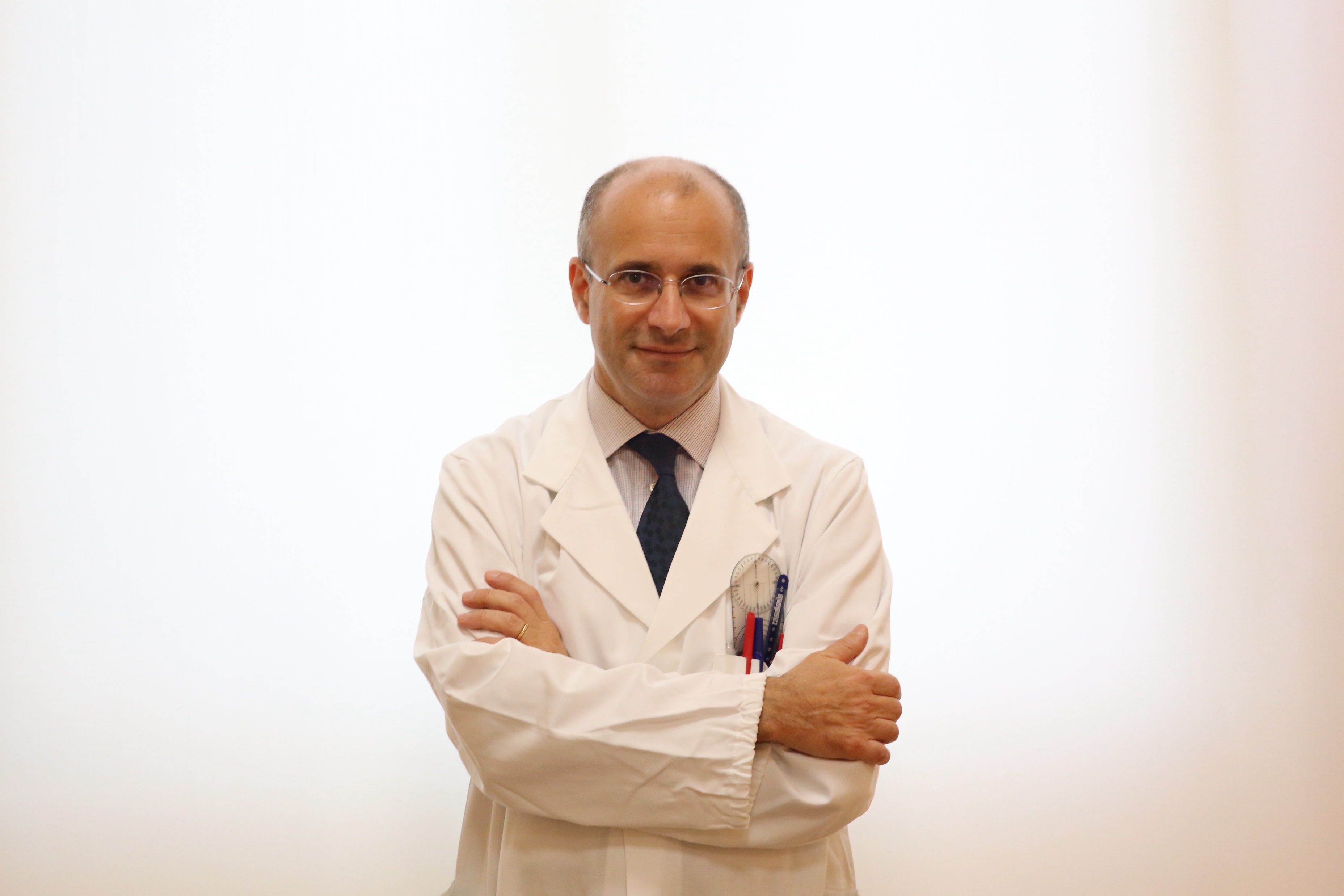 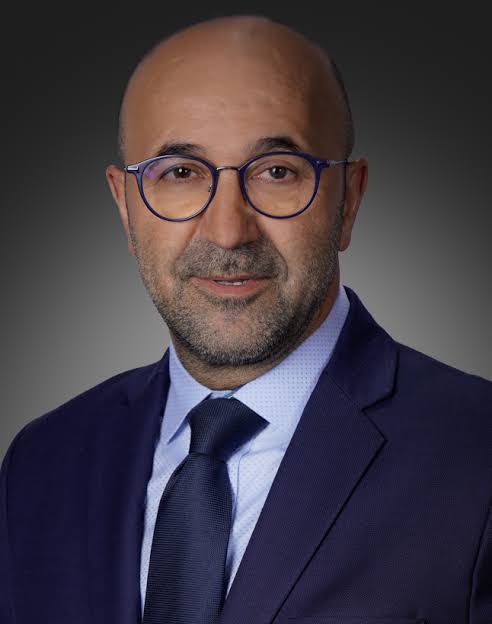 Javad Parvizi
Luigi Zagra
Todd Sekundiak
Ibrahim Tuncay
Seng Jin Jeo
[Speaker Notes: 10 experts took part in the preparation of the review.]
Why is this topic Important:
One of the alternative techniques actively used in orthopedic practice is robot-assisted total hip arthroplasty 
To date, the question of the advantages of robot-assisted total hip arthroplasty in comparison with conventional total hip arthroplasty remains open
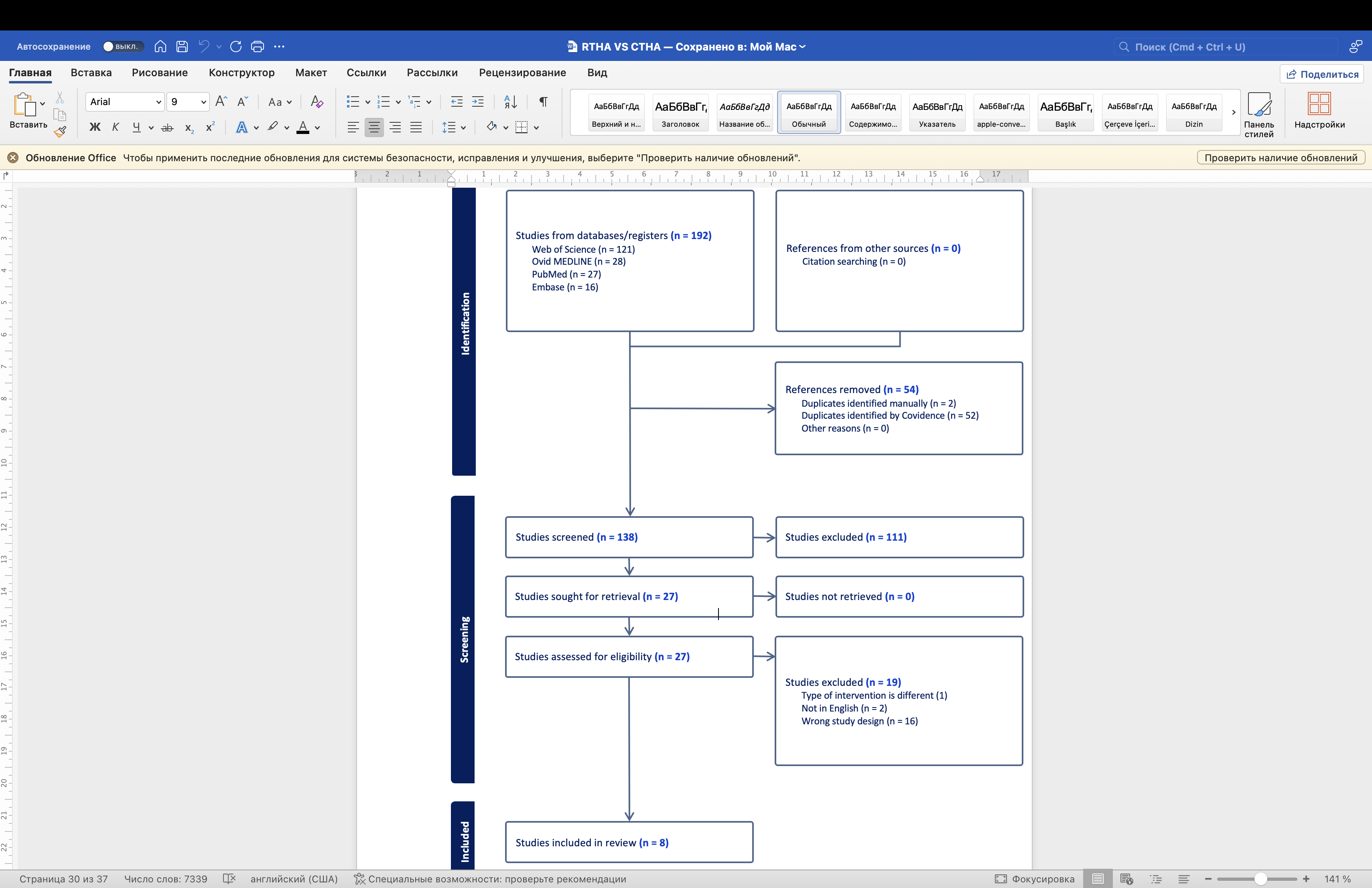 Literature Review/Process:
[Speaker Notes: An umbrella review was prepared on this topic. The umbrella review summarized the results of systematic reviews and meta-analyses comparing the results of robot-assisted and conventional total hip arthroplasty. A literature search identified 8 systematic reviews and meta-analyses comparing the outcomes of robotic-assisted with conventional arthroplasty.]
Findings from Literature:
Two meta-analyses reported better results in the robot-assisted group compared with the conventional group  according to patient-reported outcome measures, emphasizing the difference did not reach the minimal clinically important difference 
Six meta-analyses reported better radiographic results in the robotic-assisted group 
According to three meta-analyses, the robot-assisted group had a lower incidence of intraoperative and total complications, on the other hand, three meta-analyses indicated a higher frequency of dislocations, revisions and heterotopic ossifications after robot-assisted arthroplasty
Three meta-analyses showed that the conventional arthroplasty had shorter operative time
Question:
Does the use of robotic technology improve the outcomes of primary total hip arthroplasty?
Rationale:
An umbrella review found no clear benefit of robot-assisted total hip arthroplasty in comparison with conventional total hip arthroplasty

There remains a need to conduct methodologically high-quality research, including comparative cost analysis to evaluate if the additional costs associated with robotics are justified
Question:
Does the use of robotic technology improve the outcomes of primary total hip arthroplasty?
  
 Response/Recommendation:
Based on available evidence, robotic-assisted total hip arthroplasty does not provide clear advantages over conventional total hip arthroplasty